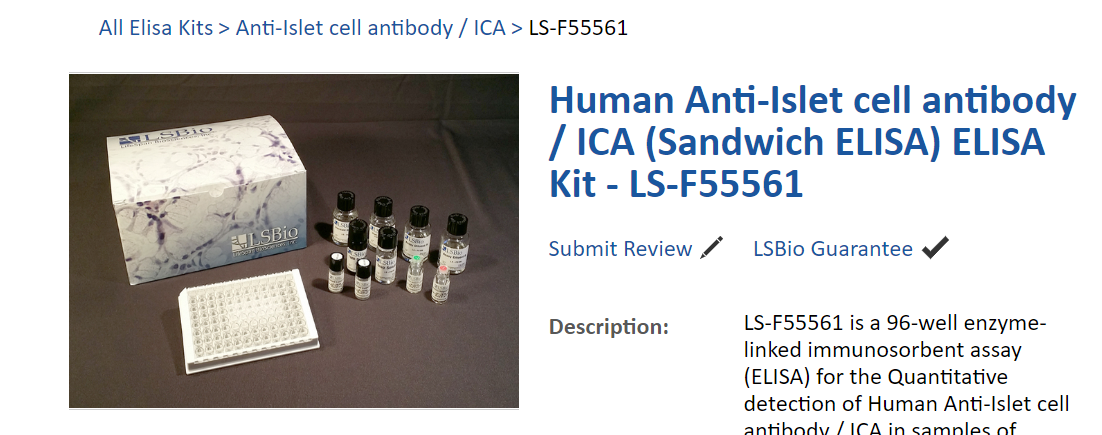 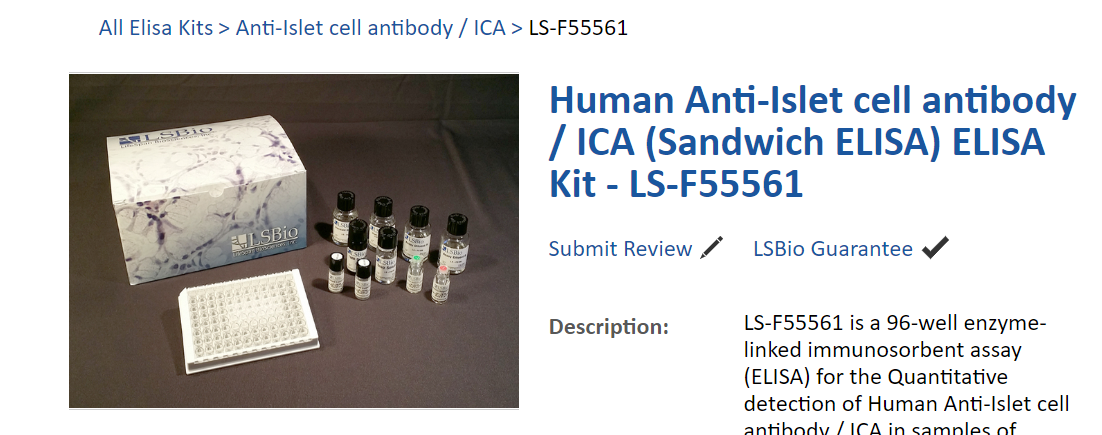 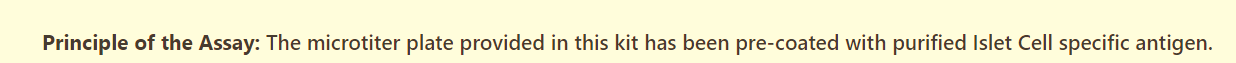 -
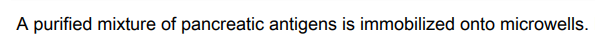 -
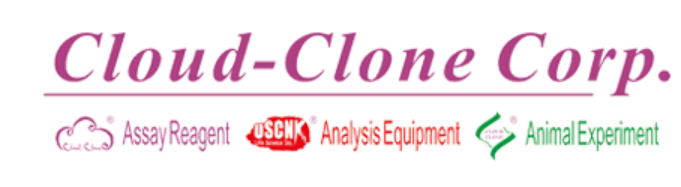 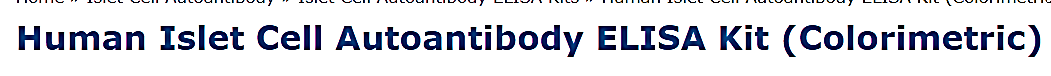 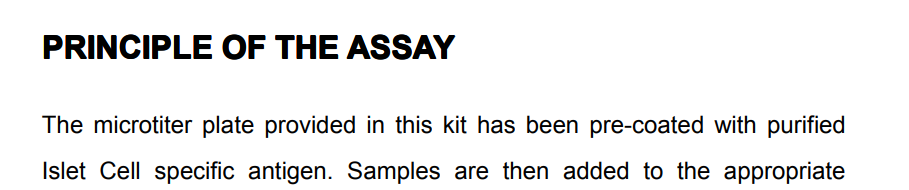 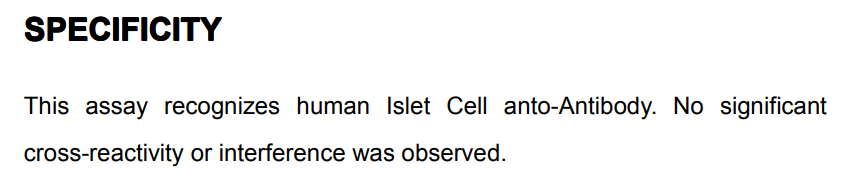 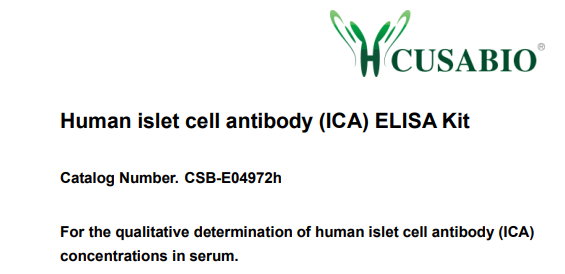 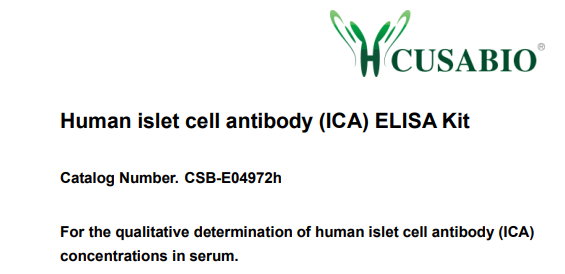 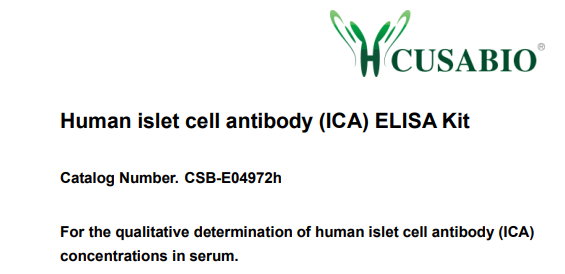 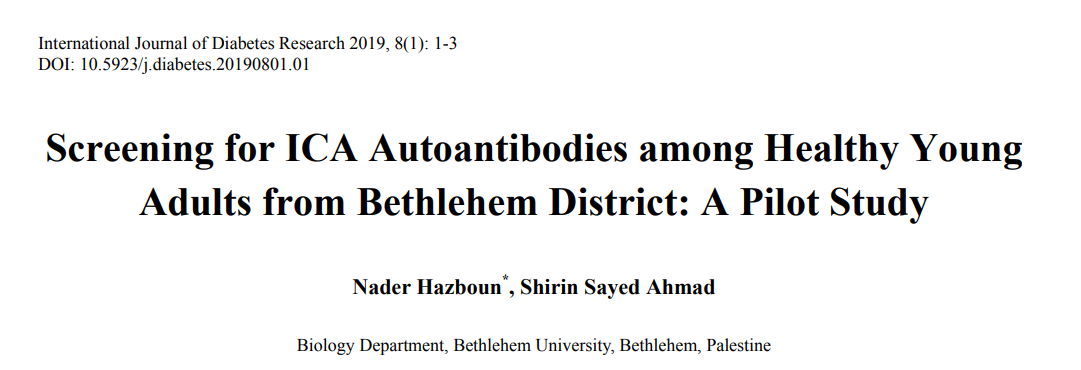 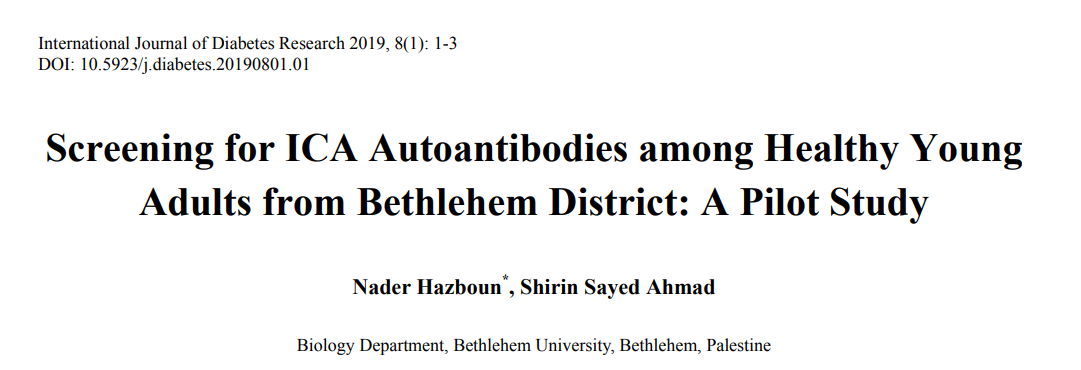 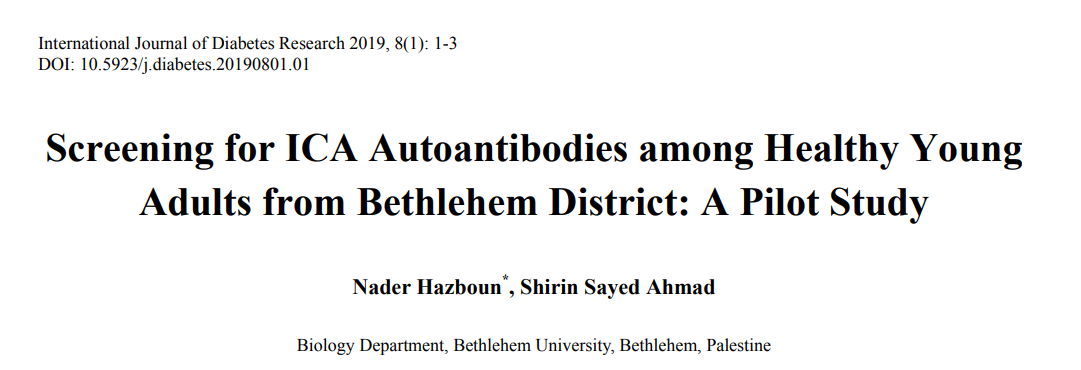 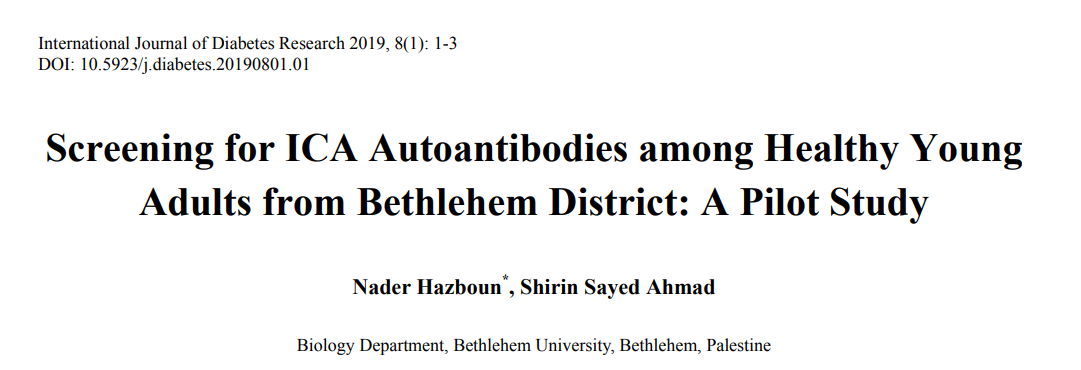 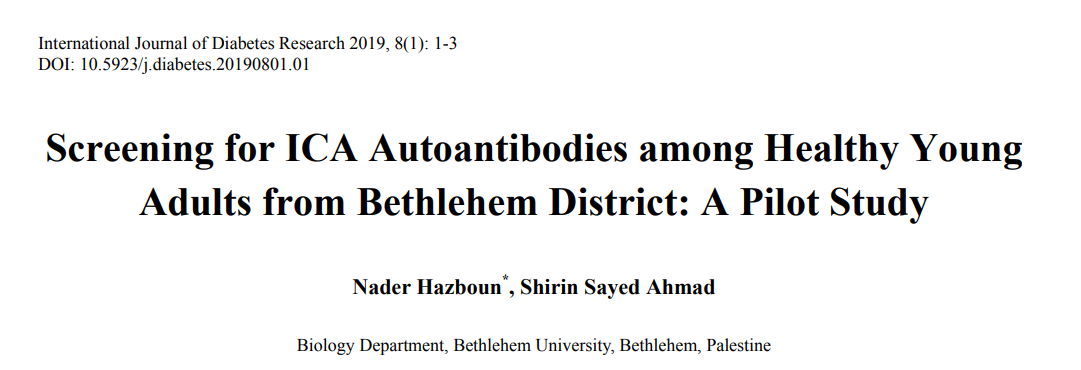 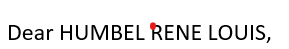 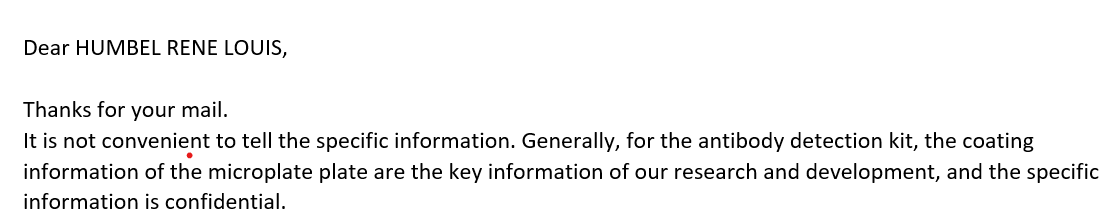 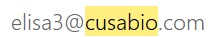